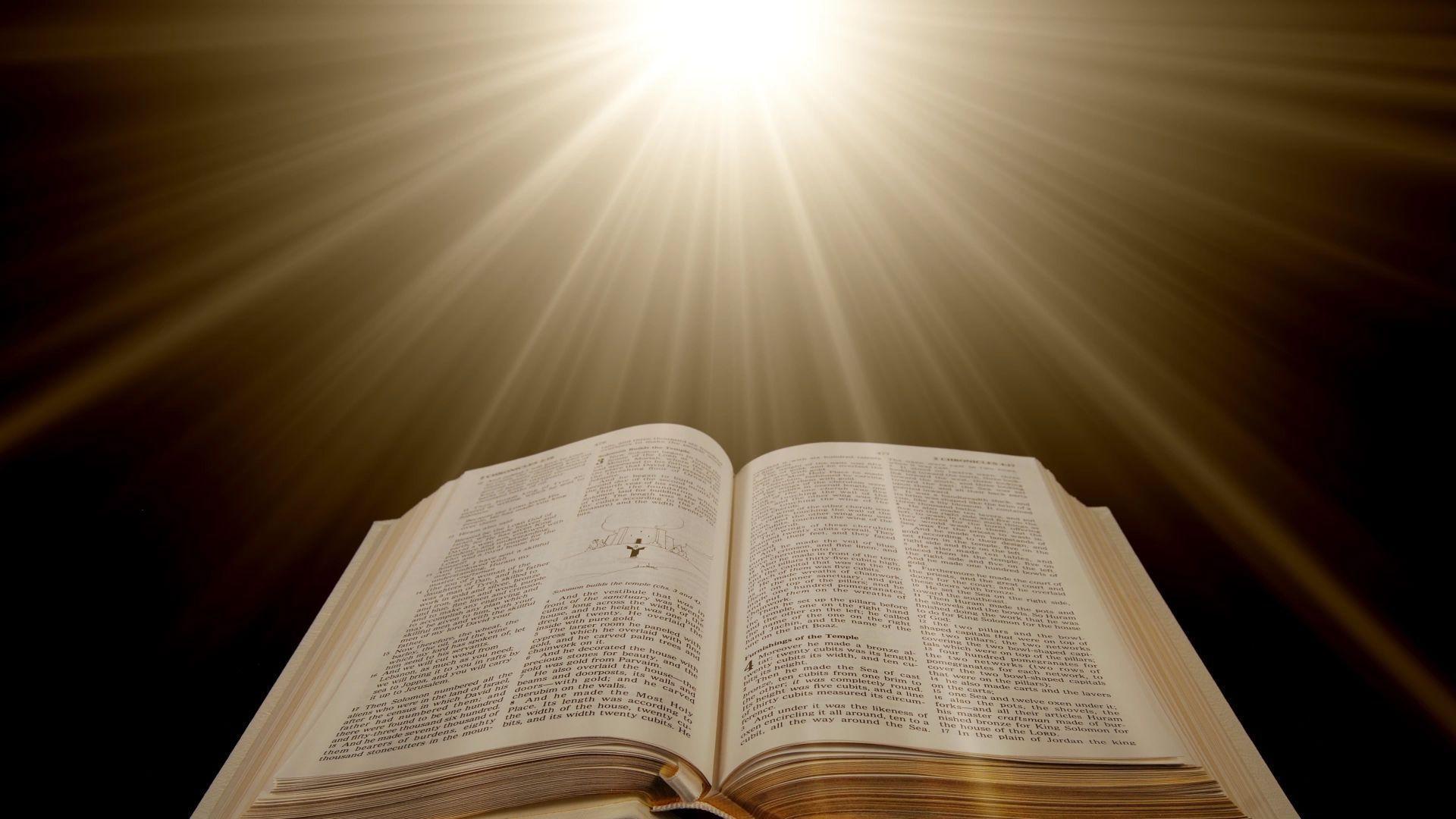 Preacher, Preparation, 
Presentation
A class on making and preaching sermons
Create 
Vocal 
Variety
Session 29
Presenting 
Your Sermon
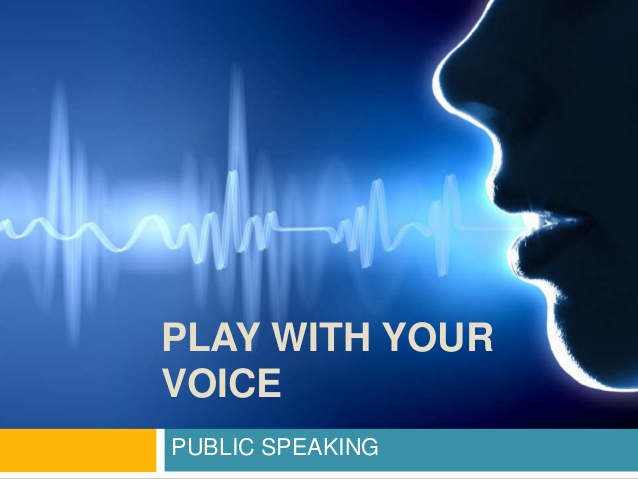 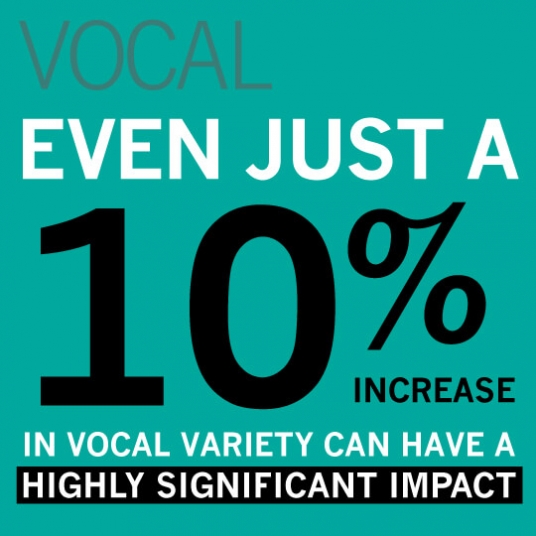 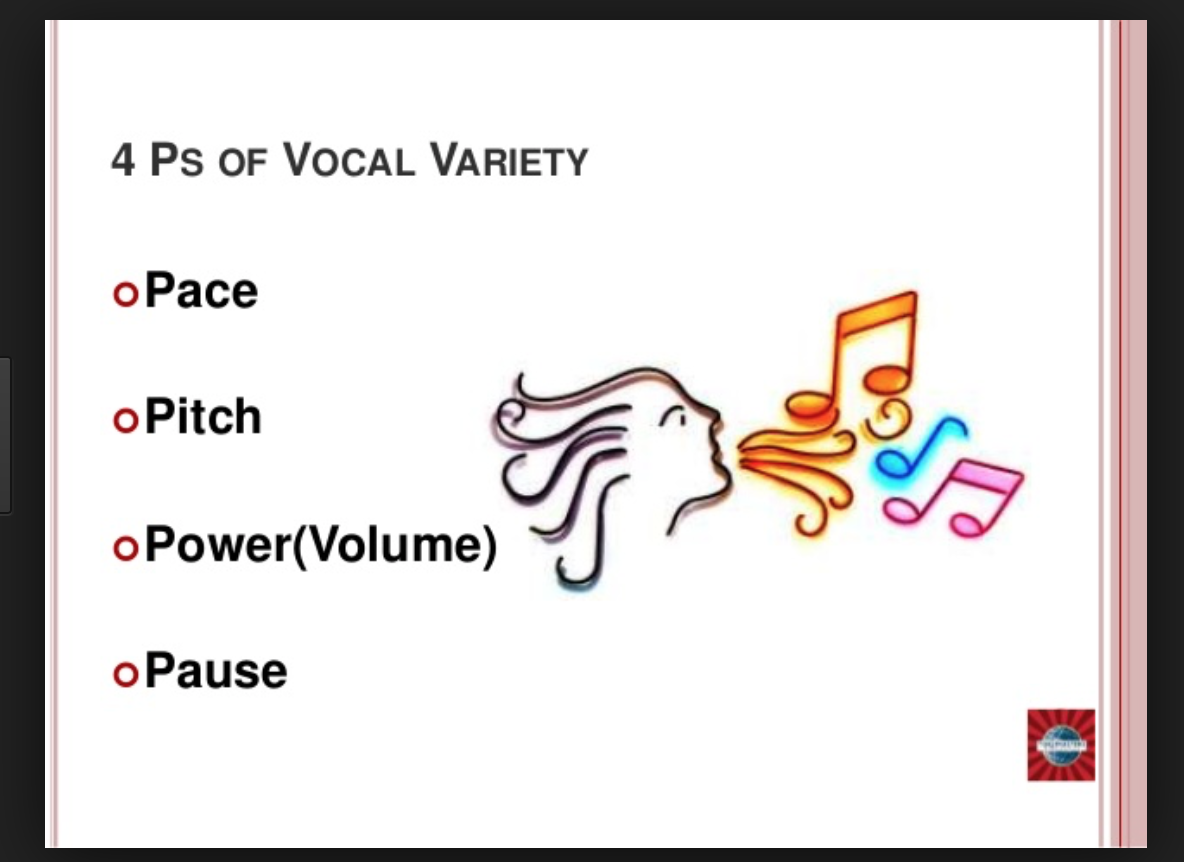 Pace
	Too Fast
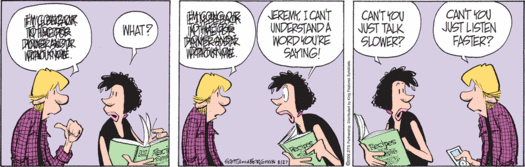 sorrymyemaillookslikethisbutmycomputerfelloutofmyflightbagandmyspacebarbroke
Marian Rich—Voice teacher

Mark a paragraph 
Read with breaks 
Whisper 
Go back and read at a good pace

150 words per minute
Those who talk too fast….
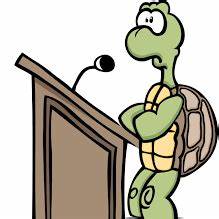 Pace
	Too Fast
	Too Slow
The human brain can process
words faster than we can speak them.
Pace
Pitch
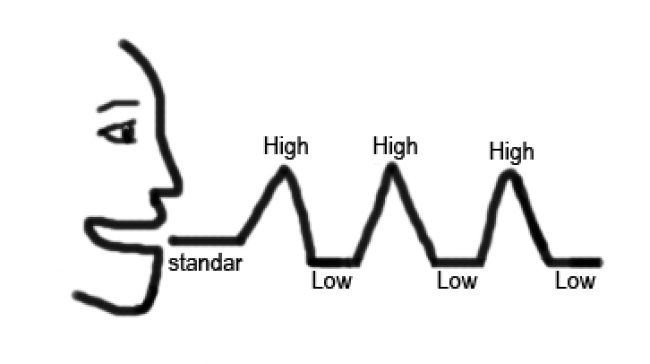 Pace
Pitch
Power (Volume)
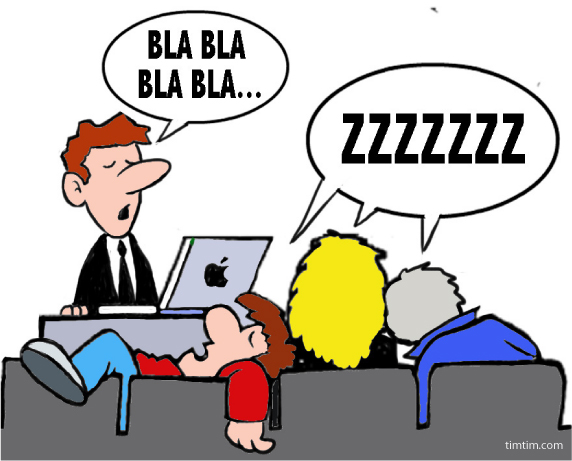 Be Heard 
	- Minimize noise 
	- Minimize distance 
	- Reach the back 
	- Adapt
Be Heard 
Be Effective 
	- Vary volume 
	- Emphasize key words
	- Finish sentences strong 
	- Finish loud
I can do all things through Him who gives me strength.
	-Philippians 4:13
Pace
Pitch
Power (Volume)
Pause
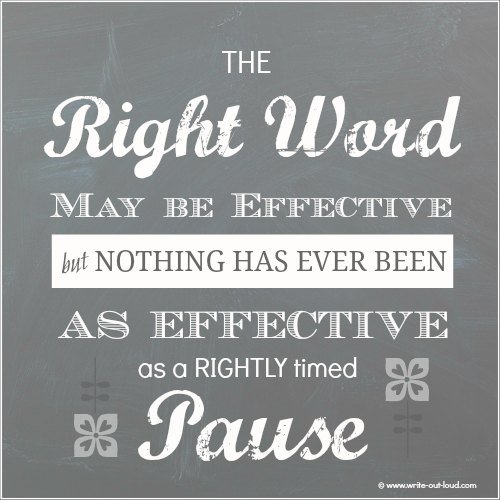 Pause to build suspense 
Pause to allow reflection